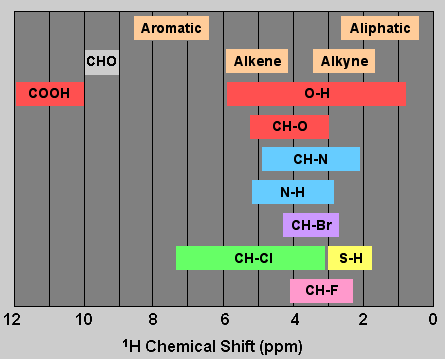 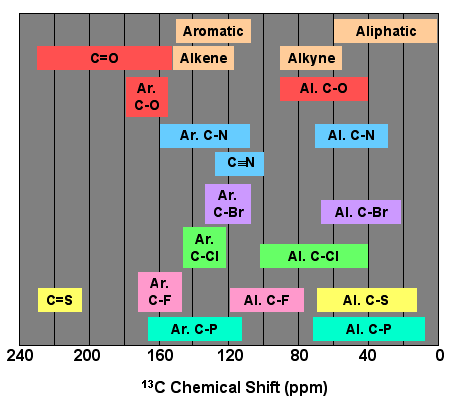 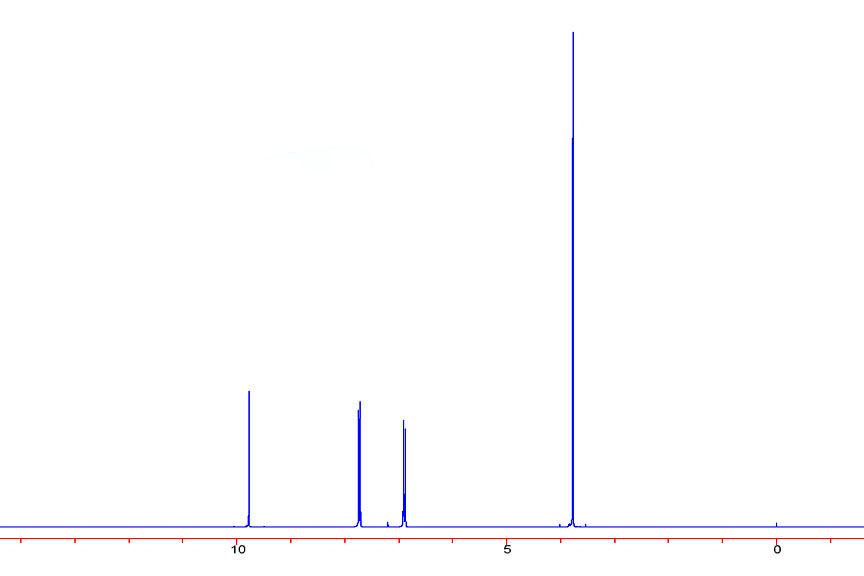 Shift (ppm)Area
9.78	1.00
7.75	2.02
6.90	2.01
3.77	3.17
(C8H8O2)
s
s
d
d
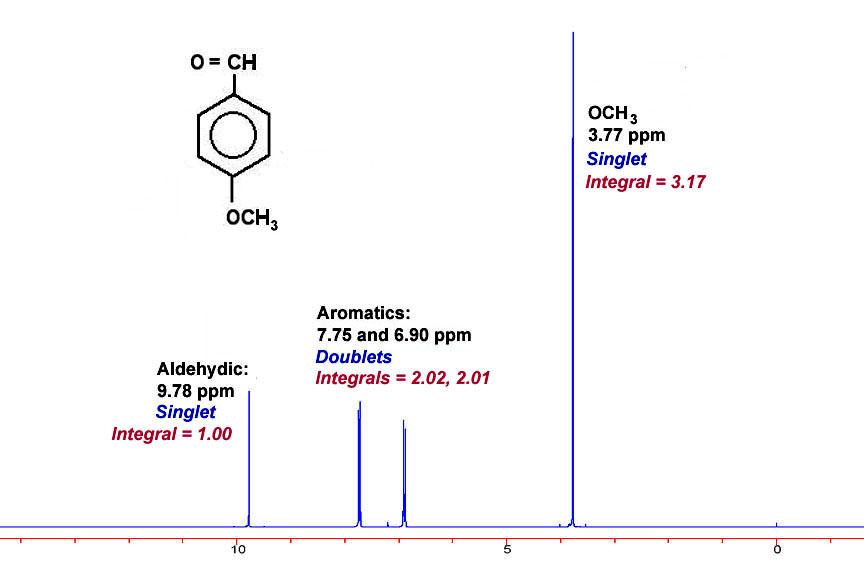 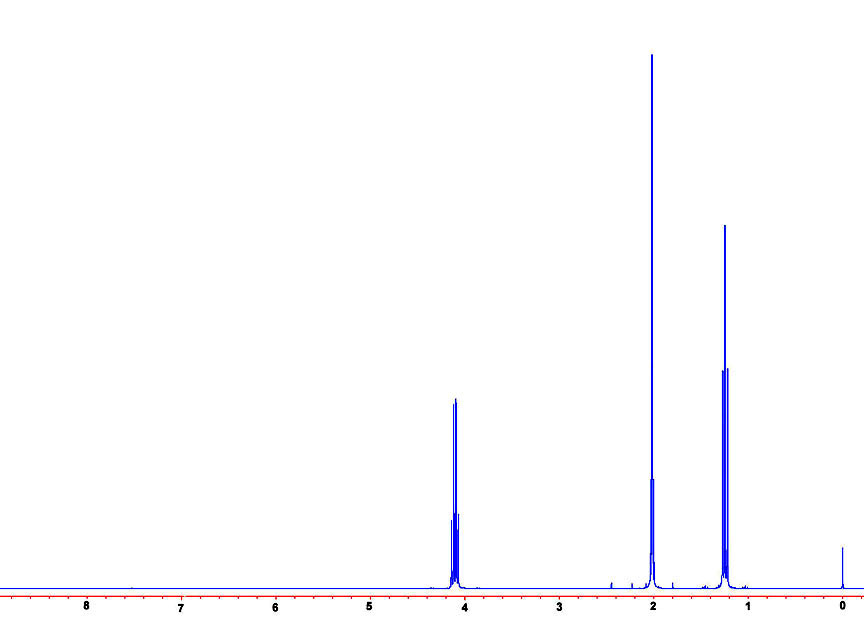 s
t
C4H8O2
q
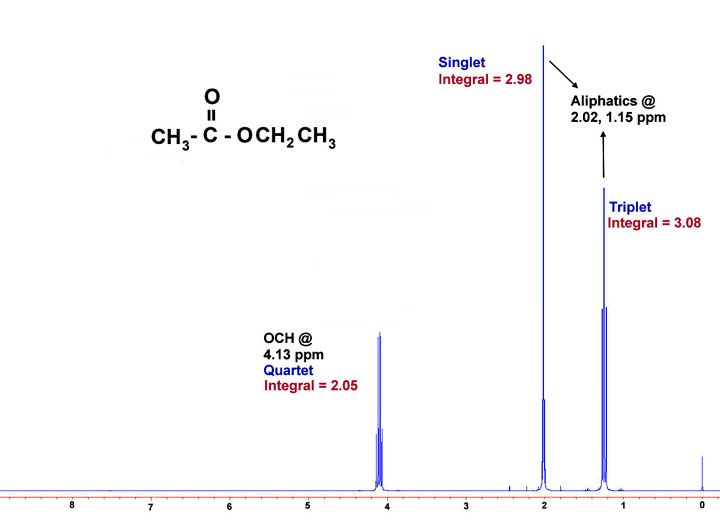 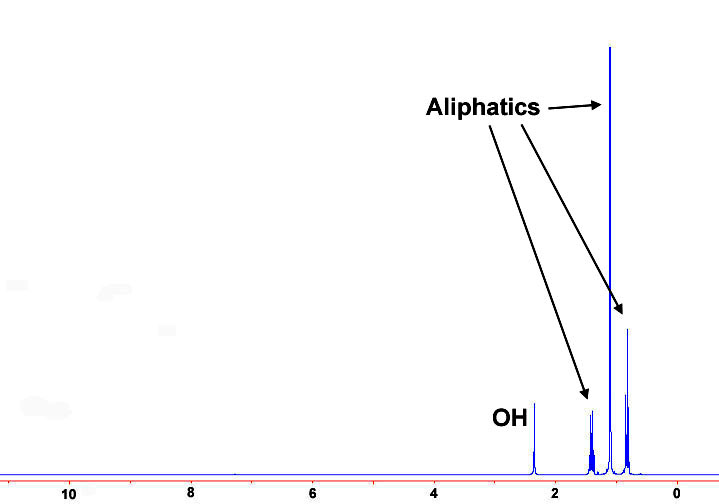 C5H12O
s
q
t
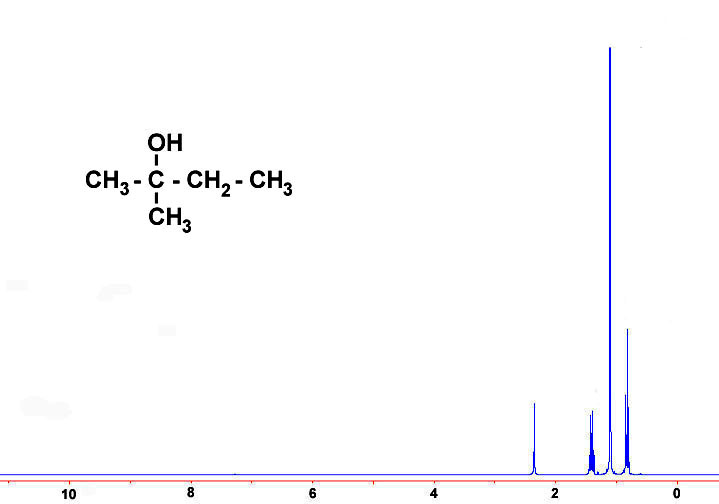 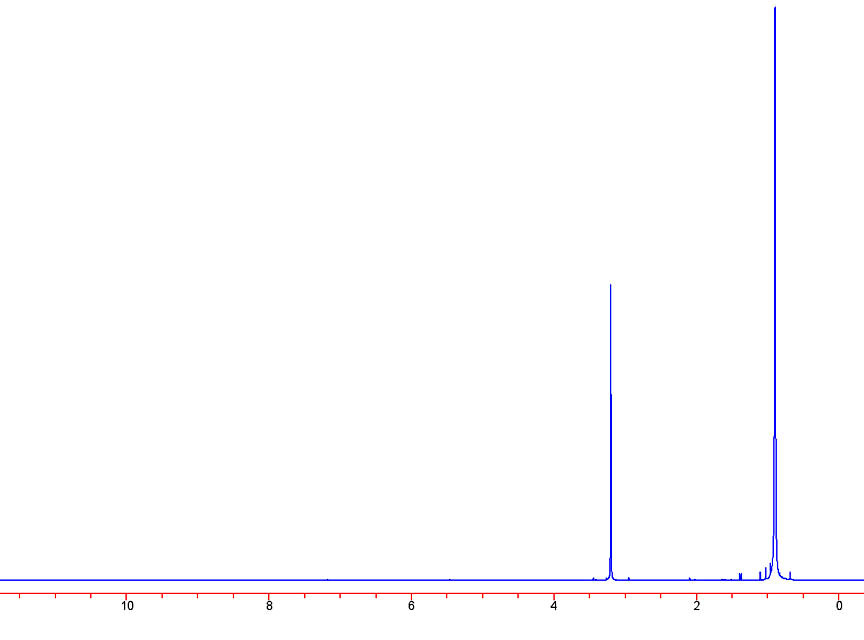 Shift (ppm)Area
3.19	1.00
0.89	4.65
1
C5H11Cl
C8H12O4
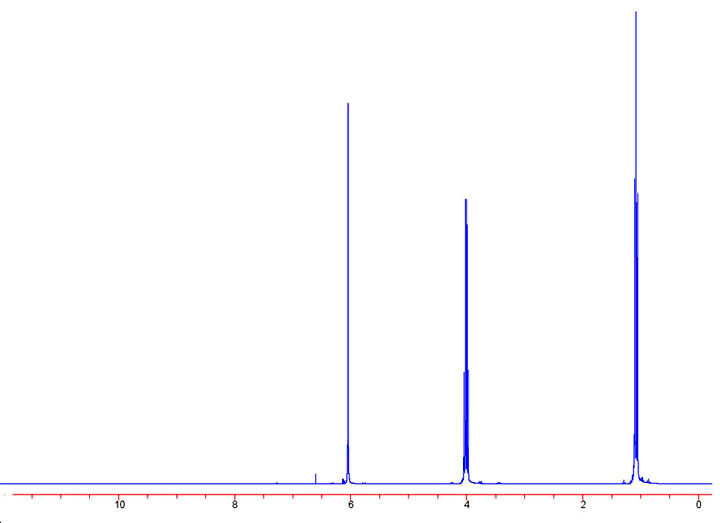 2
q
t
s
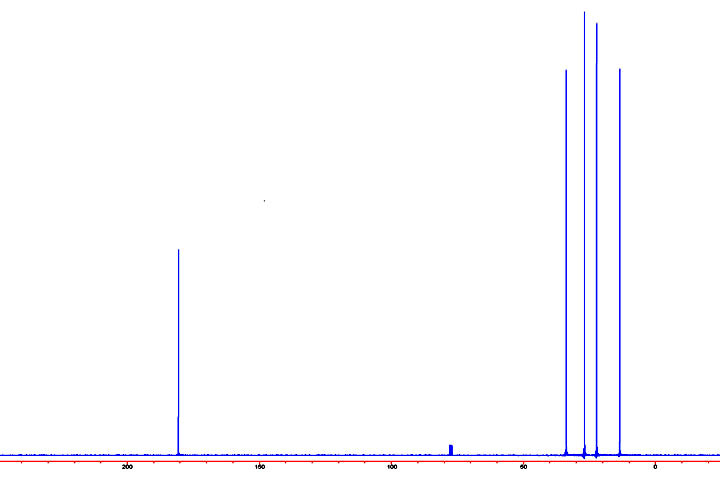 C5H10O2
3
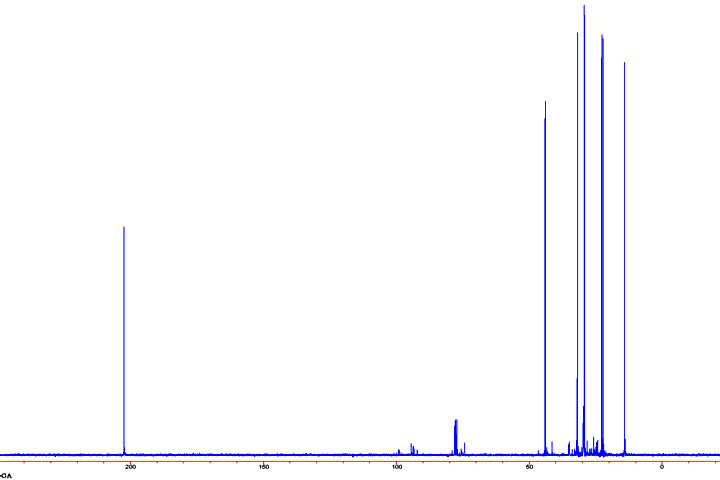 C8H16O
4
C5H11Cl
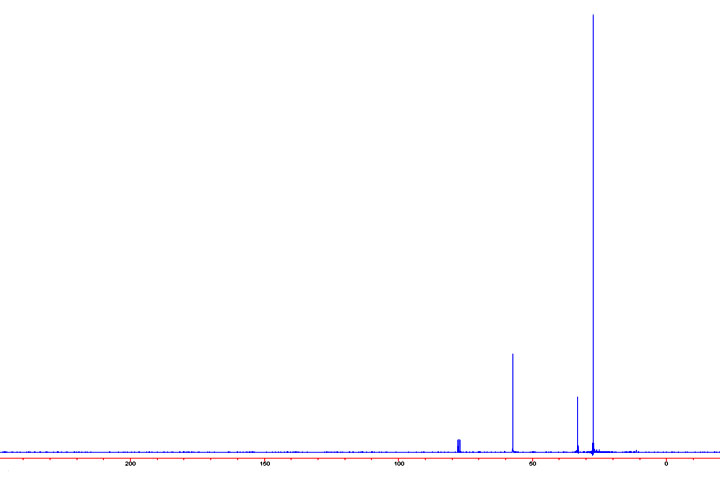 5
C5H10O
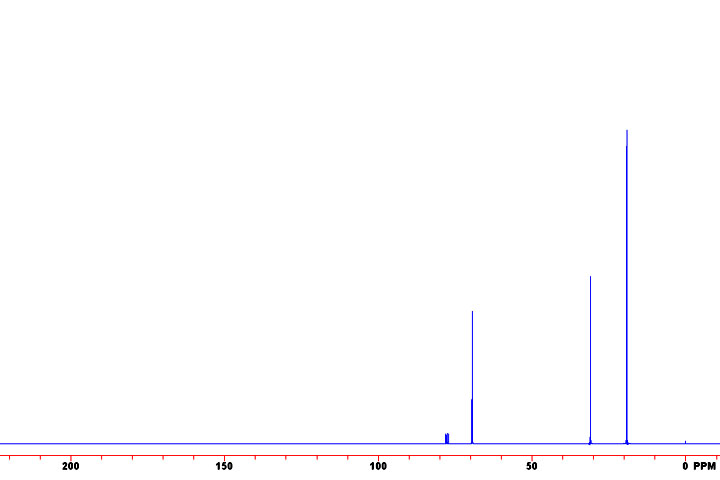 6
C2H3OBr3
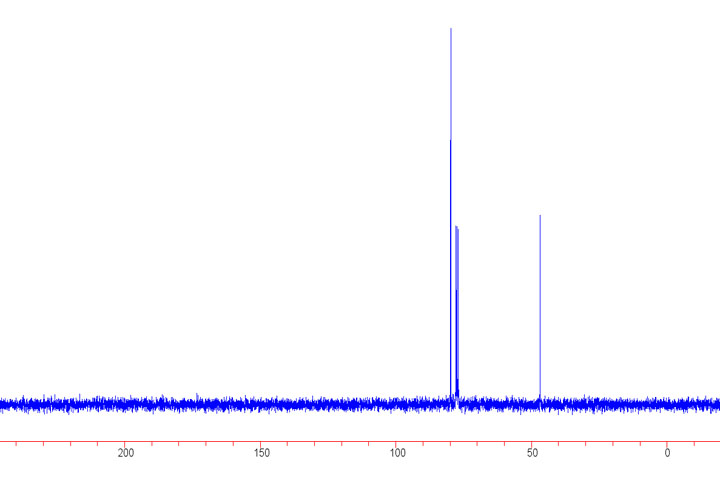 7
C7H5OCl
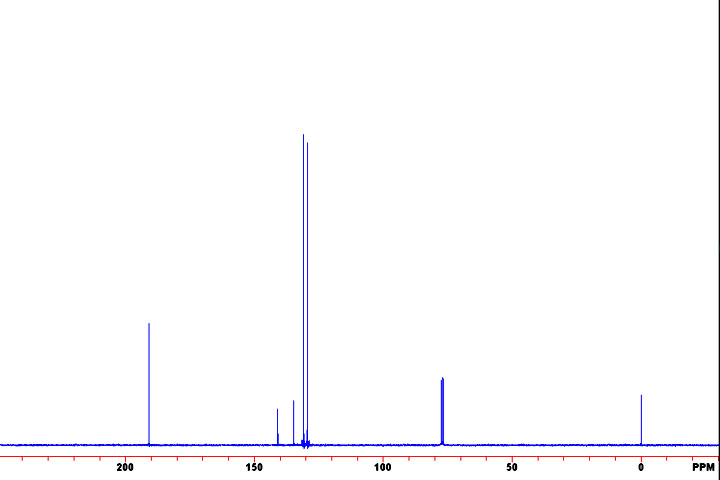 8
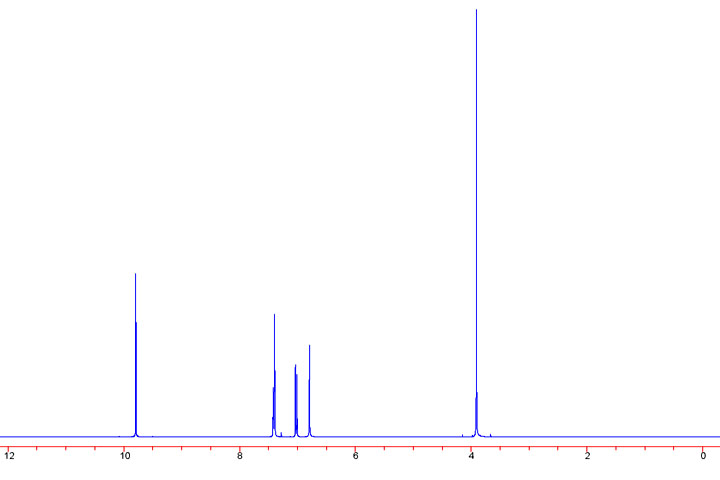 C8H8O3
9
C8H8O3
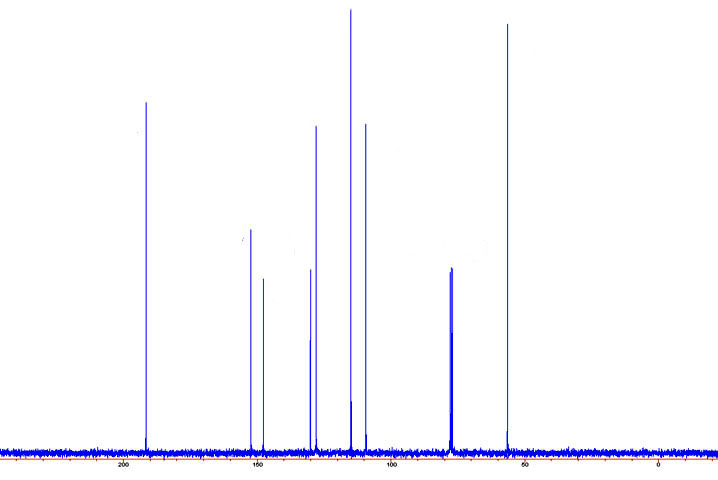 10
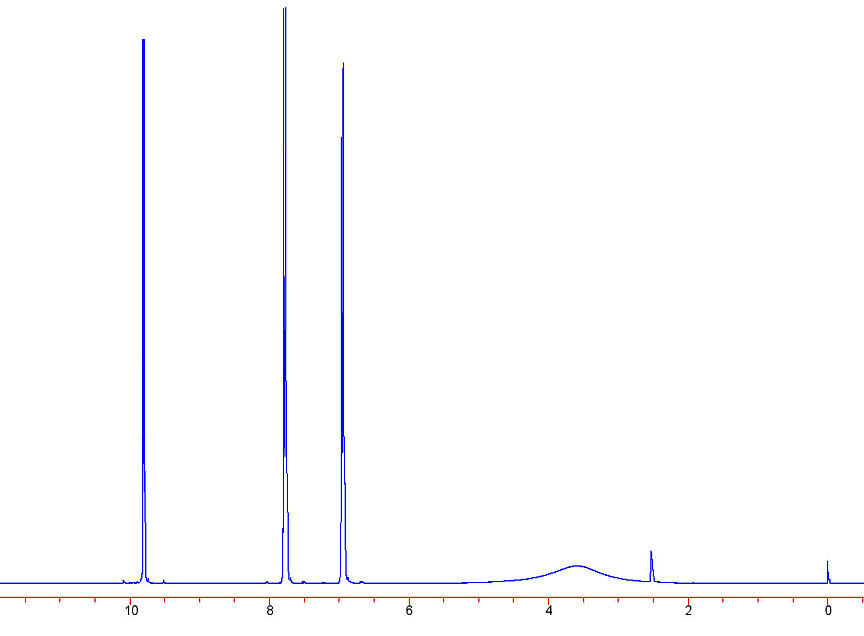 C7H6O2
11
C6H4NBr3
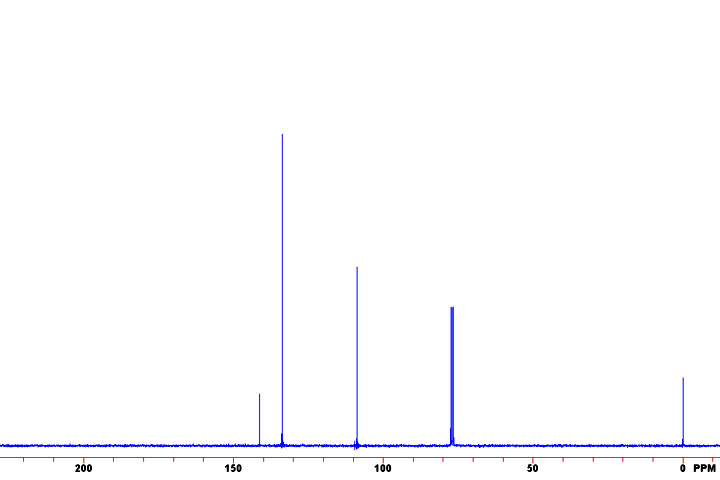 12